Analysis of Intergovernmental Conflicts from Subnational Levels: Breaking down the structure of international economic and political conflicts in NEA from national to subnational level since 2012
Adelia, Anastasiya, Yumi, Nanako, Hana
Agenda
Economic Competition and possible ways for cooperation
01
03
Introduction
Territorial and Historical Conflict and possible solutions
02
04
Conclusion
Part1

Territorial and Historical Conflict 
and possible solutions
General idea of our presentation
Government
subnational groups
Subnational groups are often ignored in conflicts but they can be a key to resolve them
intergovernmental relations can create conflicts and too much attention is on government
->
Subnational Actors
minority group
victims
01
02
Ainu people in Russia and Japan
comfort women in Korea
03
private companies
The influence of transnational actors on the government’s policy
How the intergovernmental conflicts mask the real cause and essence of historical and territorial issues in Northeast Asia
General ideas of territorial disputes
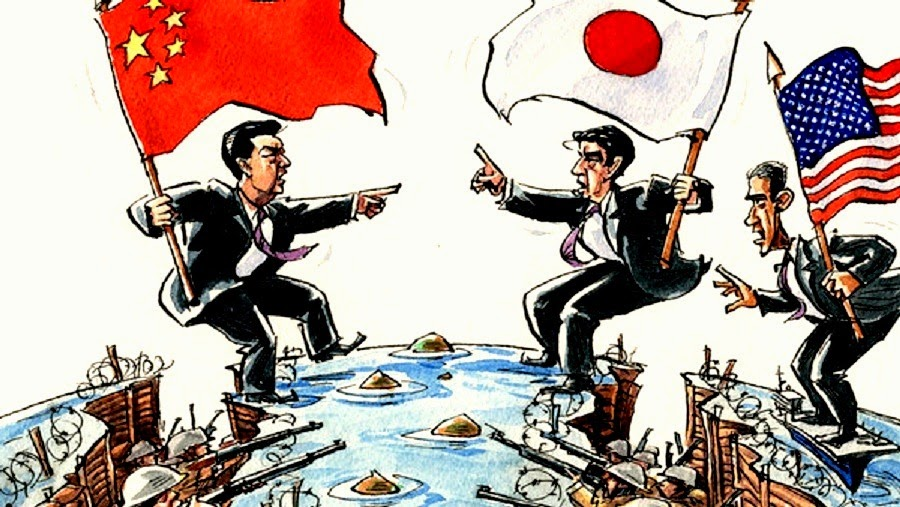 The disputed territories have to be belong to a country/ countries
resolution = the world know which country owns the disputed area
↓
Our group question this normalized idea
Takeshima Territorial Dispute
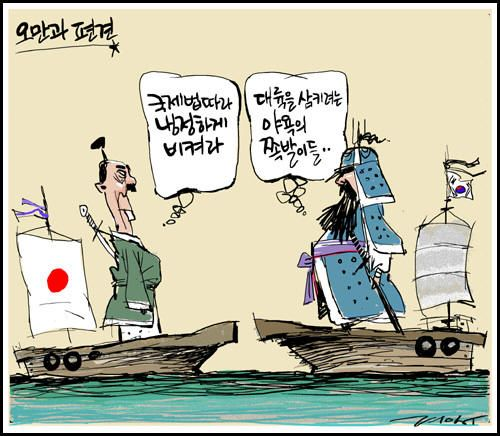 Korea and Japan claims their sovereignty over Takeshima/ Dokdo
Japan: the Japanese government have claimed its sovereignty over Takeshima in the 19 and 20th century. And no other country made objection at the time.
Korea: They recognized the area way before Japan did.
Takeshima Territorial Dispute
Russia and Japan are fighting over 
Japan: "Japan discovered and surveyed the Four Southern Kuril Islands before the Russians arrived there. By the early 19th century at the latest, Japan had effectively established control over the four islands."
Russia: After the WWII, Russia acquired the area according to the legal procedure at the time.
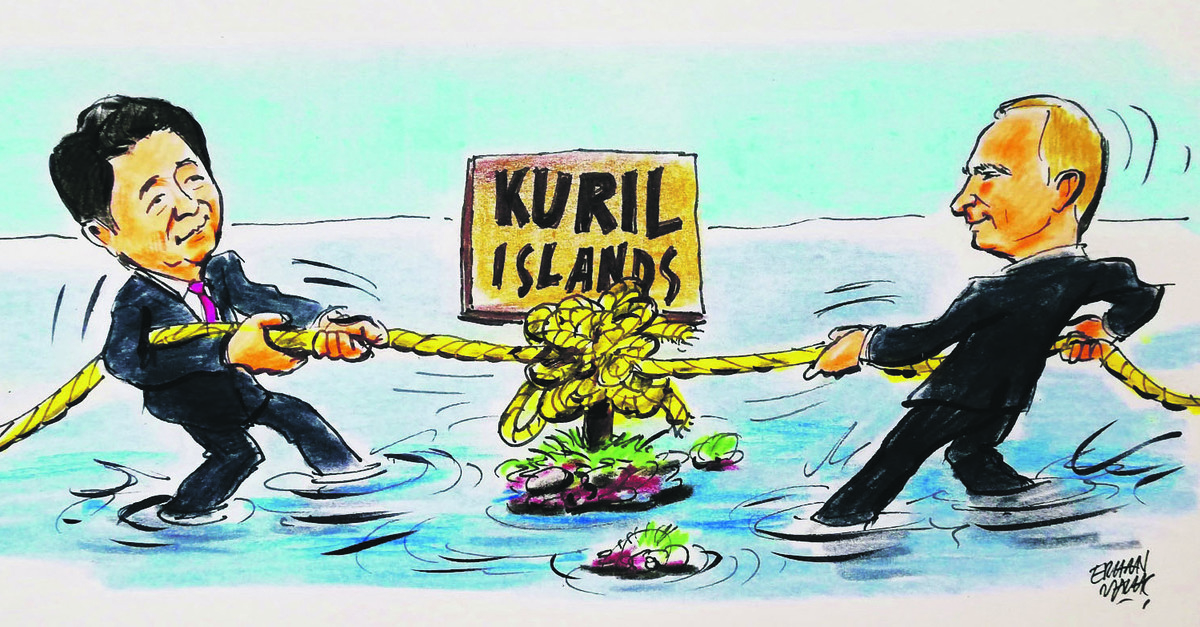 The territorial dispute between Japan and Russia (Southern Kuril Island)
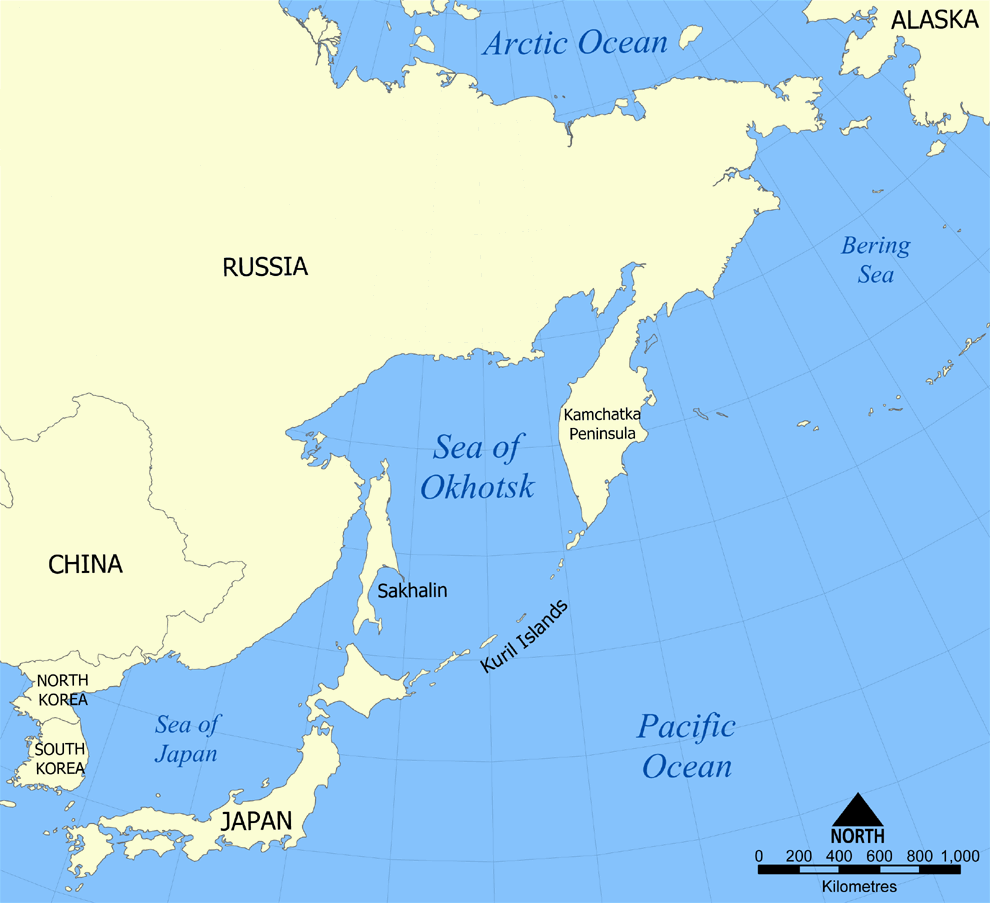 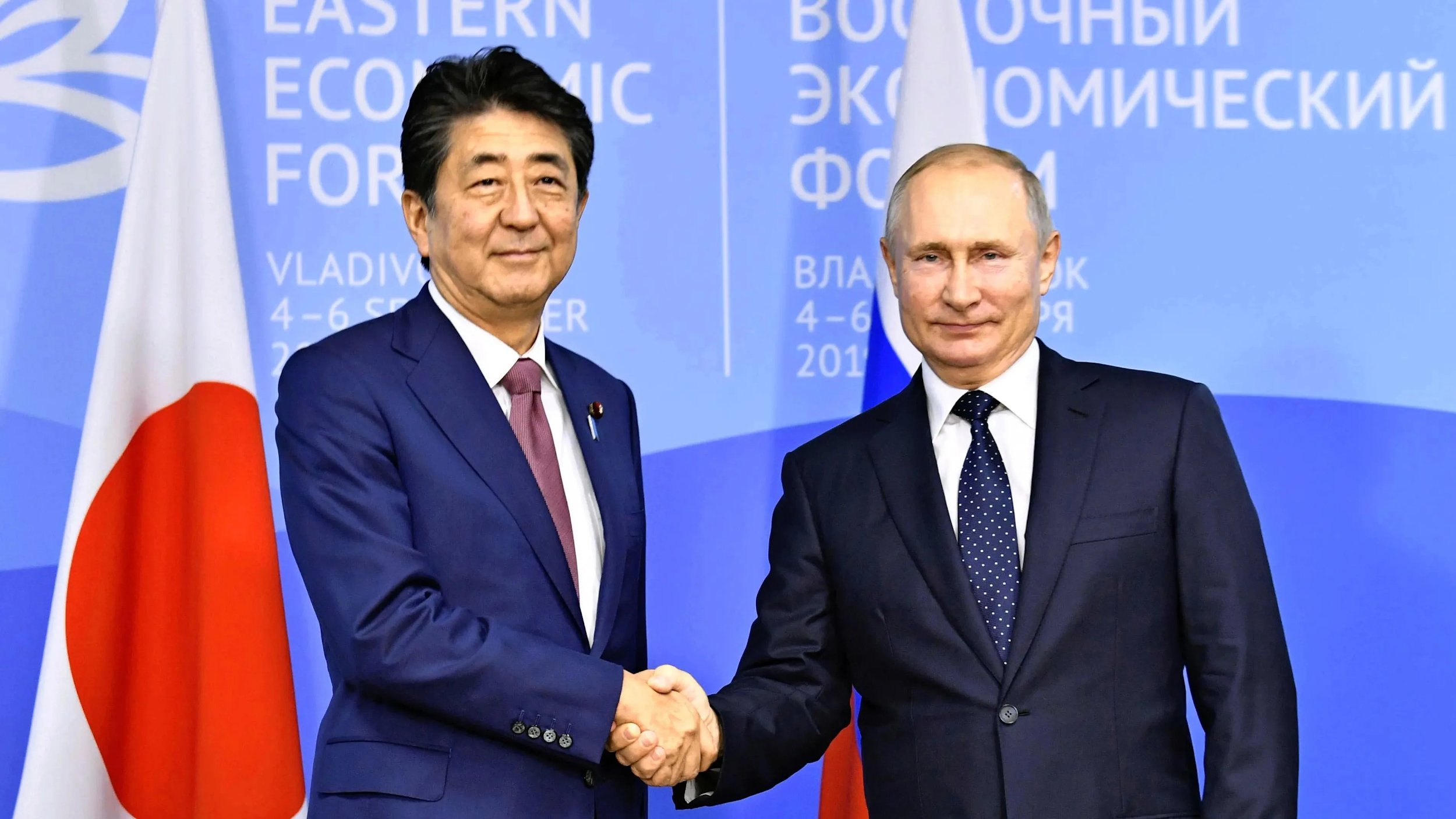 The territorial dispute between Japan and Russia
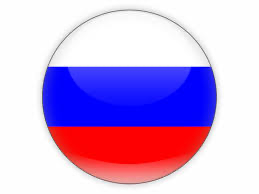 JAPAN
RUSSIA
"Japan discovered and surveyed the Four Southern Kuril Islands before the Russians arrived there. By the early 19th century at the latest, Japan had effectively established control over the four islands."
All the Kuril Islands, including those that Japan calls the Northern Territories, are legally a part of Russia due to World War II. The acquisition was as proper as any other change of international boundaries following the war.
Subnational actor; Ainu
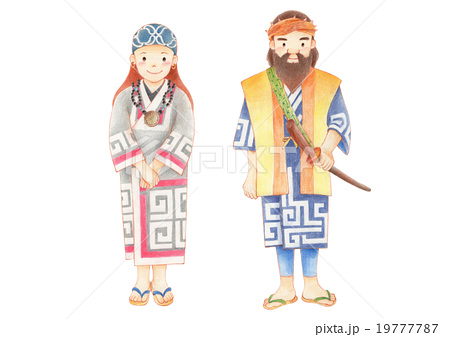 [Speaker Notes: Now, we will forcus on subnational actor. I will thkng of the rights of ainu, the indisgeou people in rusia and japan. when we think about their rights, we may find solution of the territorial dispute between japan and russi .]
Ainu's claims
The primary position for the problem of the Northern Territory is
The government and Hokkaido prefecture should recognize the status of Ainu as the indigenous people before the Edo period.
The government and Hokkaido prefecture should clarify the fact that Ainu were the indigenous people of Hokkaido.
[Speaker Notes: About the problem of N T , Ainu think they are the indigenous people on the islands though both Japan and Russian government ignore them when it comes to the discussion of the territorial dispute.]
Ainu's rights
United Nations Declaration of Indegenous Peoples
Right to avoid the military activities on the land
Rights to protect the culture and the resources on their lands
.
Rights to visit the land
[Speaker Notes: As you can see the slide, UN declation of indegenous peopels ensure the Ainus rights.]
Solution
The International Union for Conservation of Nature (IUCN) World Heritage Evaluation Report for Shiretoko in 2005, the plan for the Southern Kuril Islands to be used as "World Heritage Peace Park" was suggested. Because "there are clear and apparent similarities between the environment and ecology in Shiretoko and the neighboring islands, it may be "possible for the States Parties to agree to promote the conservation of these properties in the future, there may be the potential for the development of these properties as a wider "World Heritage Peace Park."
[Speaker Notes: In order to protect the rights of Ainu people, the Japanese and Russian government should coopeeerate and save the nature of the Southern Kuril islands. international uinon for conservation of nature suggest to save the islands by making world heritage park which is owned by russia and japan. 
This solution may be possible because in 2016, russia and japa]
Subnational Actors
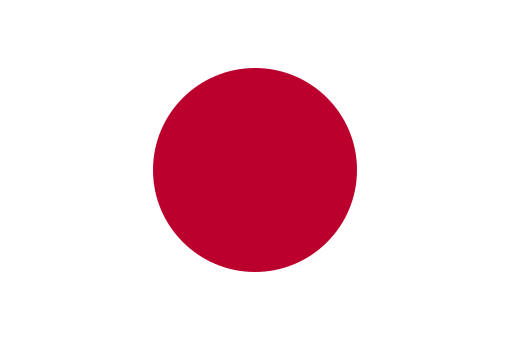 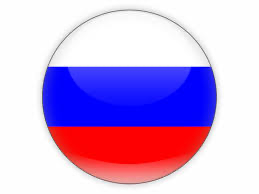 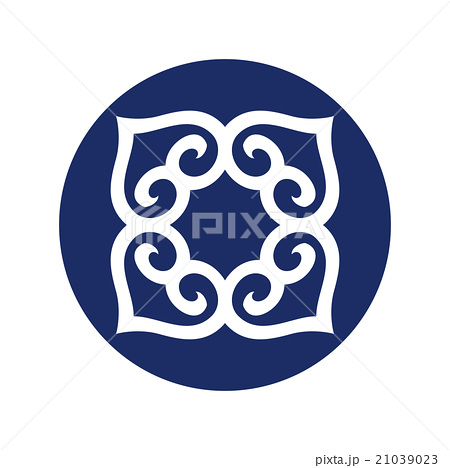 Main subnational actors
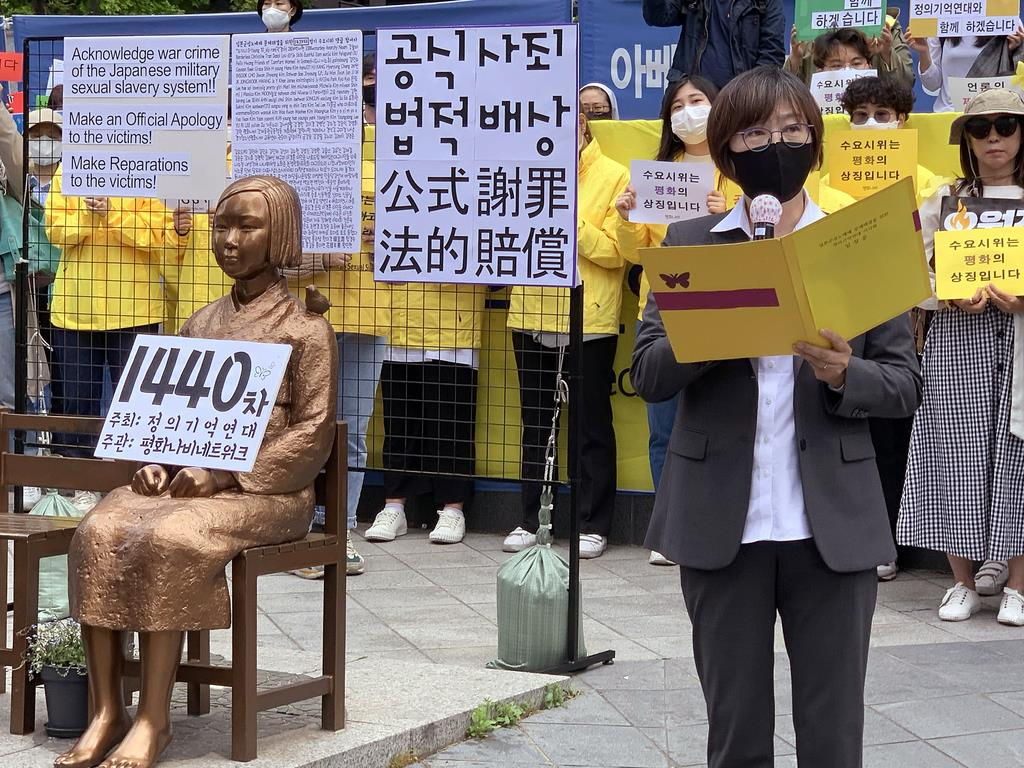 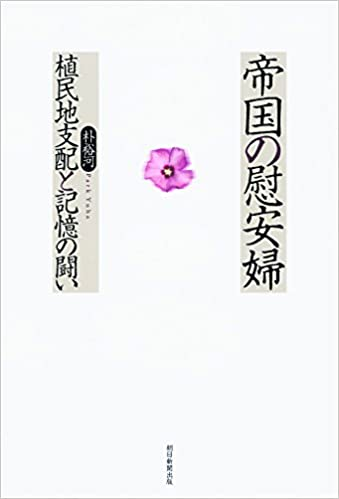 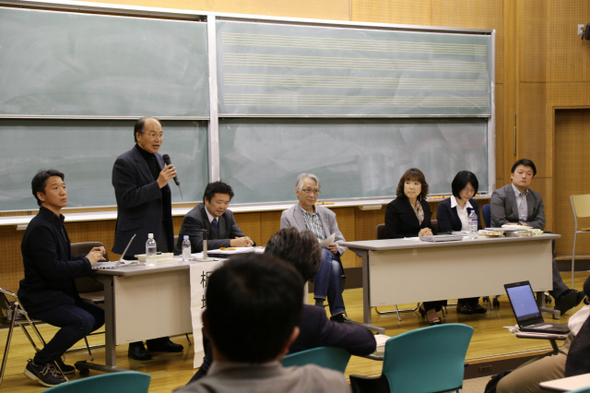 former “comfort women”
support group
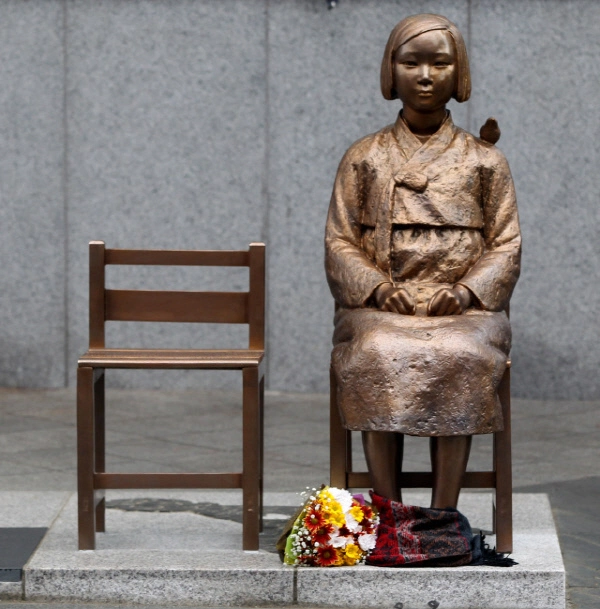 Scholars
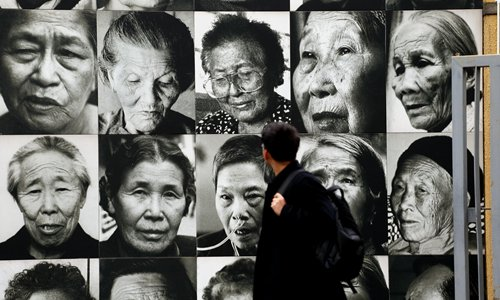 What is missing in Japan?
“Comfort women” issue without “comfort women”

Japanese Government: emphasizing its achievement, “The problem have already been solved”

Scholars: Need to find a “middle ground” 

Support groups: apology, legal responsibility, compensation


Former “comfort women”: apology, legal responsibility, compensation, education
[Speaker Notes: よくない
もしmagically solved]
Suggestion
Digital resource center of “Comfort women” testimony by Japanese government

“Comfort women” testimony as educational materials
Example)
Discussion based on the testimony among students 
“What does she means by this?”
“What does her words imply?”
“How can we preserve this history for the future generation?”
International exchange based on the testimony
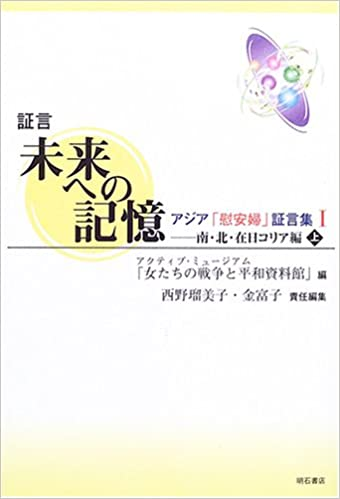 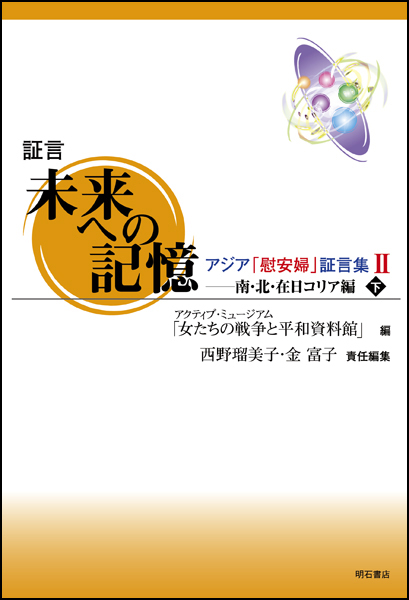 Part1:Conclusion
We suggest to rethink the structure of the conflict 
based on nation vs nation and shift our perspectives to subnational groups to understand the real cause and essence of historical and territorial issues in Northeast Asia
Part2

Economic Competition 
and possible ways for cooperation
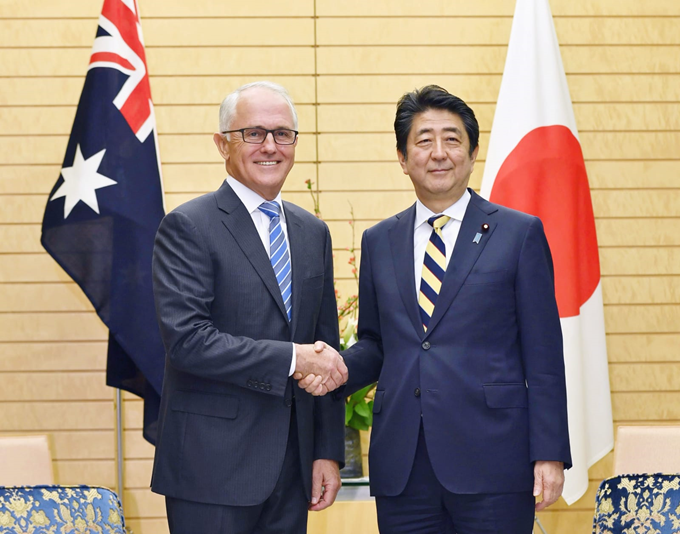 The competition for the external market between Northeast Asia’s  countries
The agreements on the economic partnership has proved to be the effective way to promote cooperation on the external market, but it also promoted bigger competition
The Australian market example
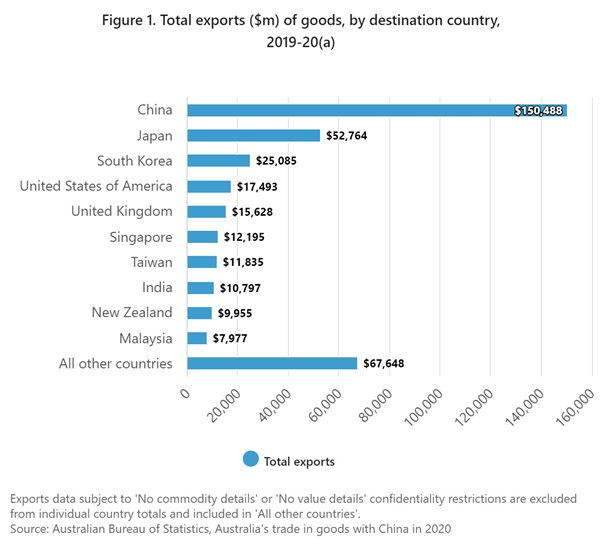 Australia’s top trading partners according to the statistics of 2019 are China (32,7% of total Australian export), Japan (9%), South Korea (5%), United Kingdom (3.8%) and the Unites States (3.7%).

The COVID-19 influence: 
2 June 2020 -  Joint Report of China, Australia, India, Japan and 10 member states of ASEAN, where Australia emphasizes the contribution of Asia to its economy and urged to forget the previous patterns of international cooperation with the European and Western partners at the central role
Japan and Australia
•2nd largest export market
•3rd largest import market
•Japan-Australia Economic Partnership Agreement (JAEPA) was signed on 8 July 2014
•3rd investment destination in 2018
•According to the survey of the Department of Foreign Affairs and Trade of the Australian Government, the amount of two-way goods and services trade accounted $88.5 billion in 2018-2019
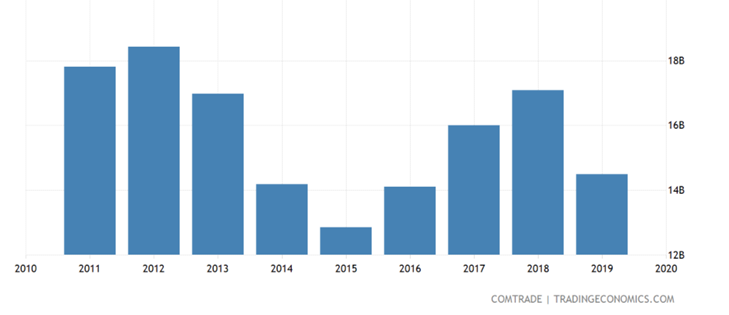 Source: Comtrade database, 2019.
South Korea and Australia
4th largest trade partner in 2020
Due to the new tariffs imposed by China on the Australian wine export, South Korea now is gaining a lot more attention as an export market for wine supply. According to Global Compass 2020 report in August 2020, the ROK is now the 2nd wine market in the world. 
a lot of appearing projects in healthcare, high-tech and automobile industries of South Korean companies or investors in Australia
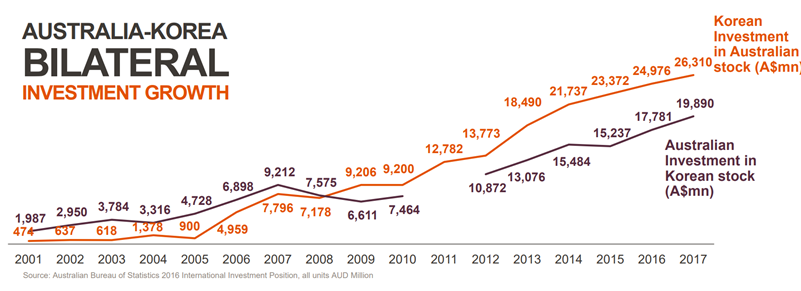 Source: Australian Bureau of Statistics, 2018.
China and Australia
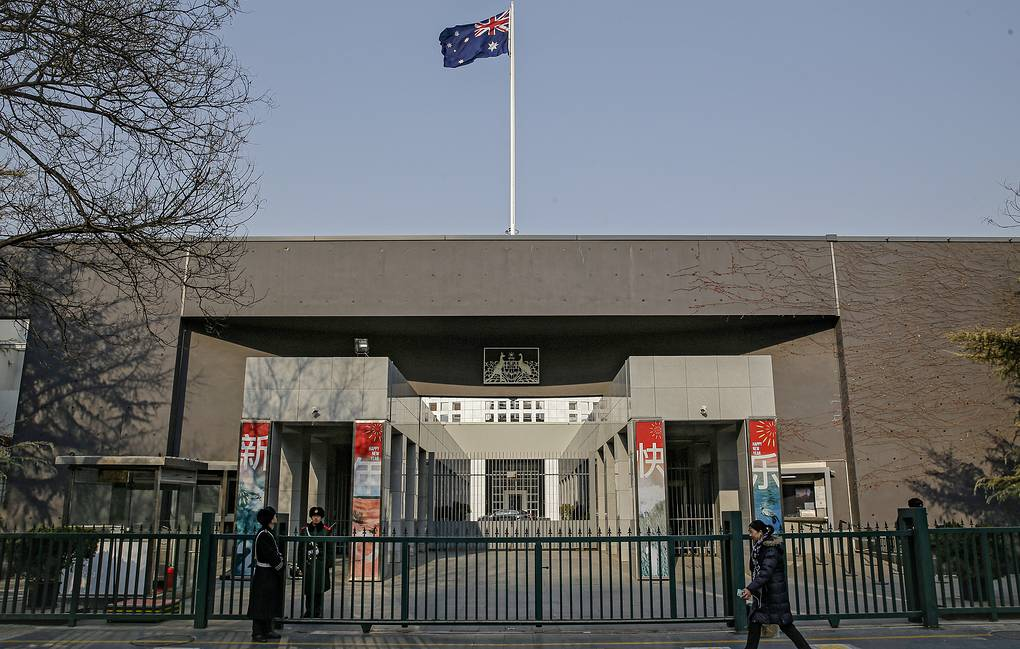 China occupies the 1st place as a trade and economic partner of Australia and contributed 32,7% of the total country’s export in 2019

Since 2018, China-Australia relations is quite tense that affects the bilateral trade between them and appearance of trade tariffs imposed by China to Australian products. According to the Guardian, by 2020 the actions of Chinese officials already costs Australia $19billion a year.
Challenges of energy security in Northeast Asia
China, Japan, and Korea have suffered from increases in import prices and their rising dependence on foreign energy sources. Mostly the region  rely on import from Middle East countries which may contribute to energy crisis.
Vulnerability of trade across the Strait of Malacca (piracy,possibility of terrorism)
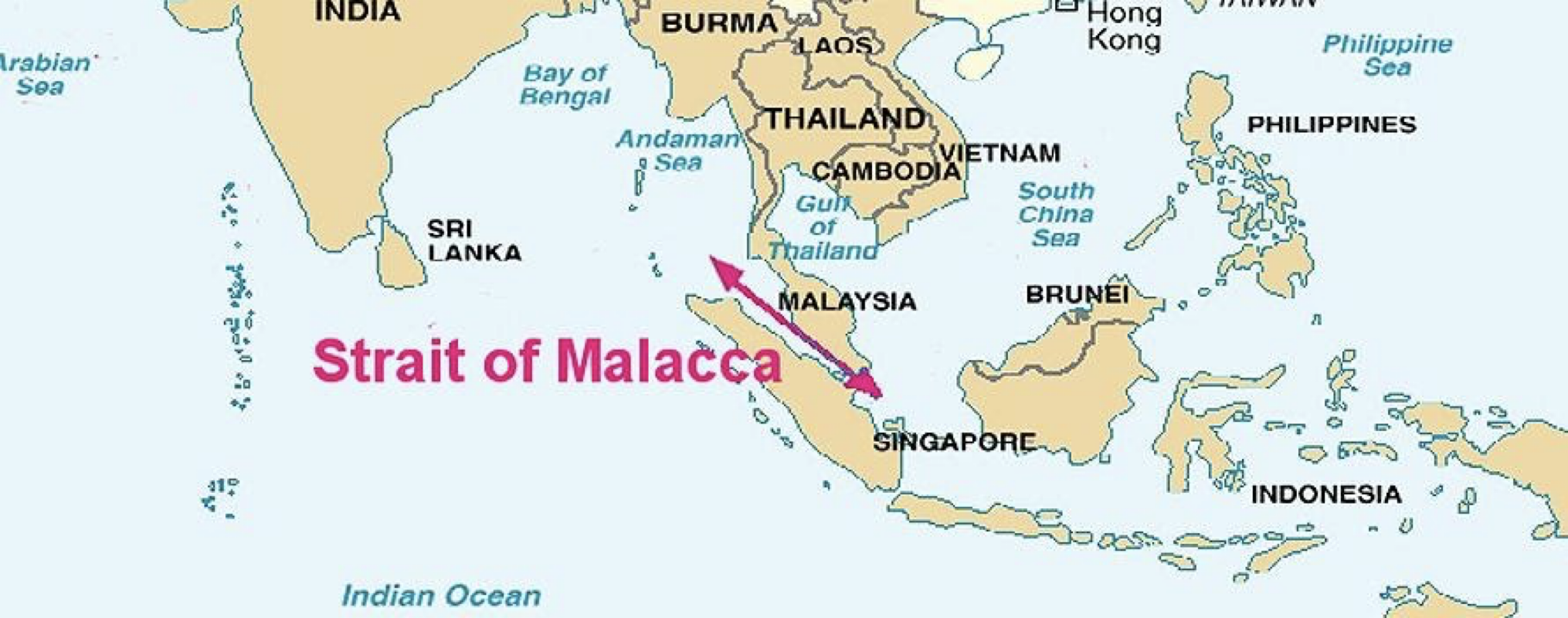 LNG market
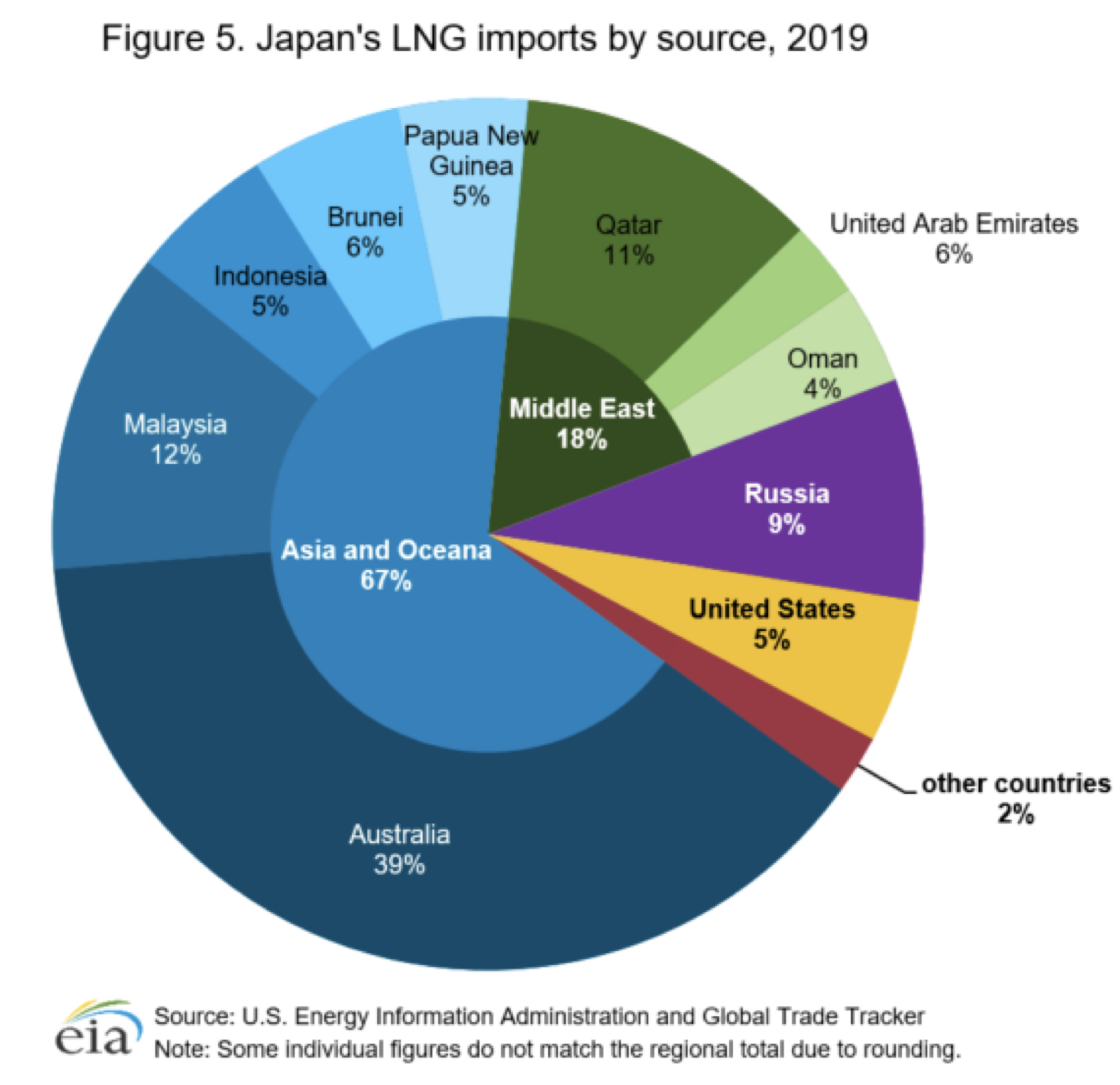 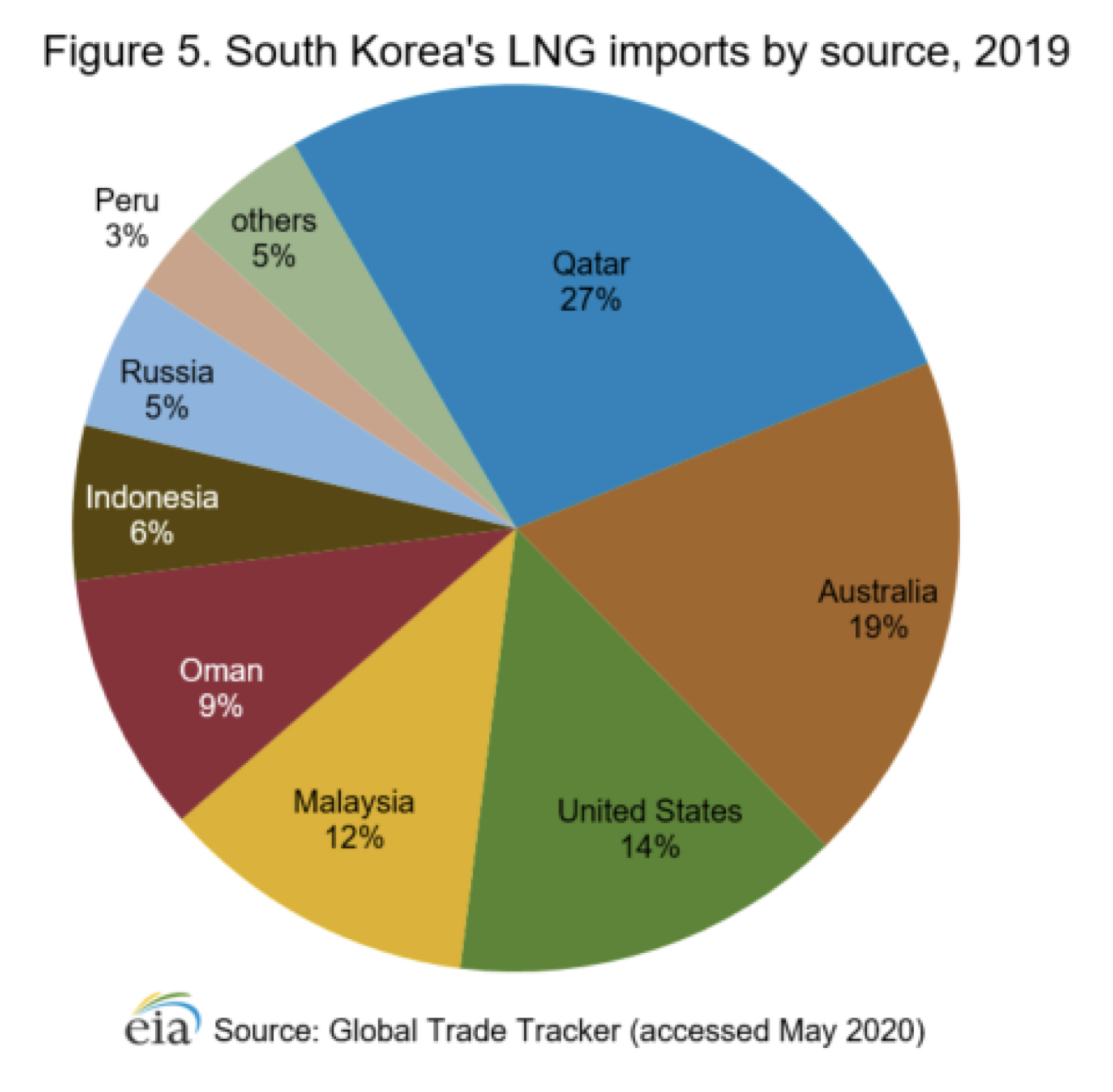 Japan was the largest global liquefied natural gas (LNG) importer in 2019. South Korea was the third-largest importer of LNG in the world after Japan and China and also mostly relies on .
Role of Russia in formation of energy cooperation
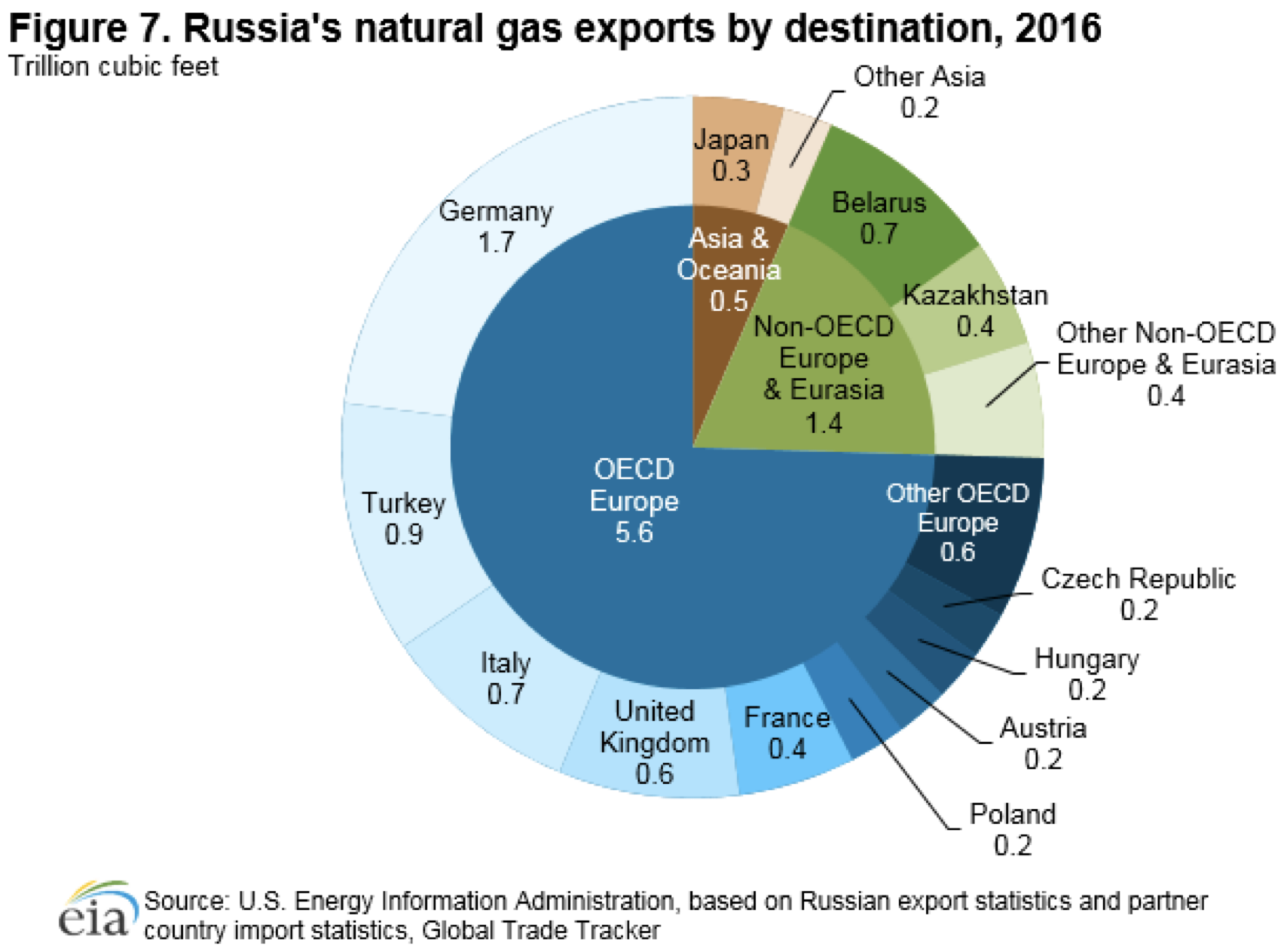 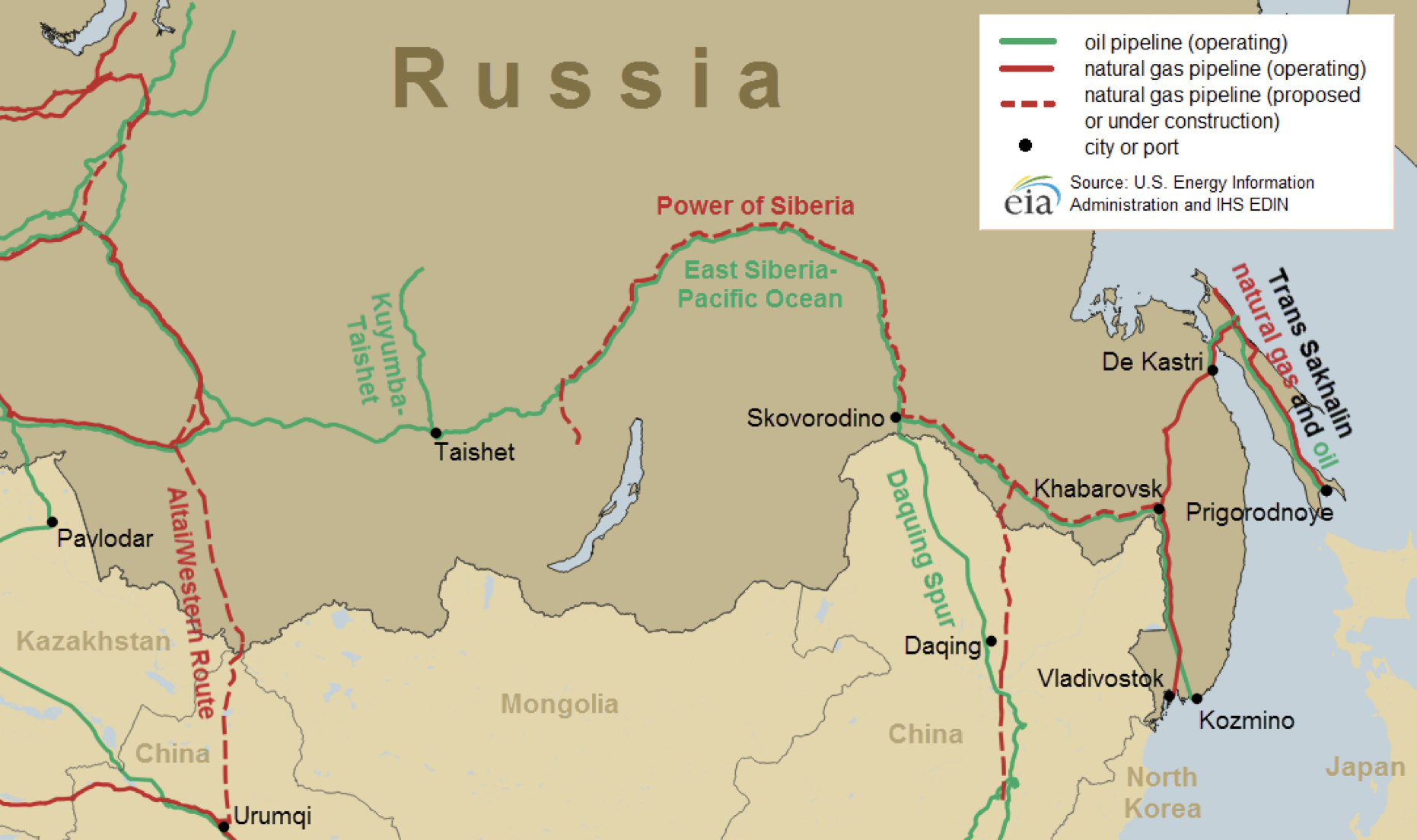 Russia, the world's second-largest gas producer after the U.S.
Has the largest estimated reserves of LNG
Is interested in diversification.
Russia and Japan
A group of Japanese companies are set to launch a new liquefied natural gas project with Russian and U.S. partners in far eastern Russia.
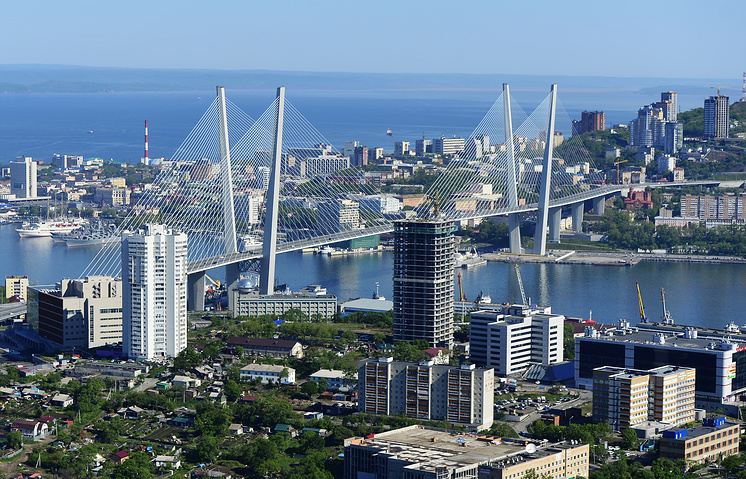 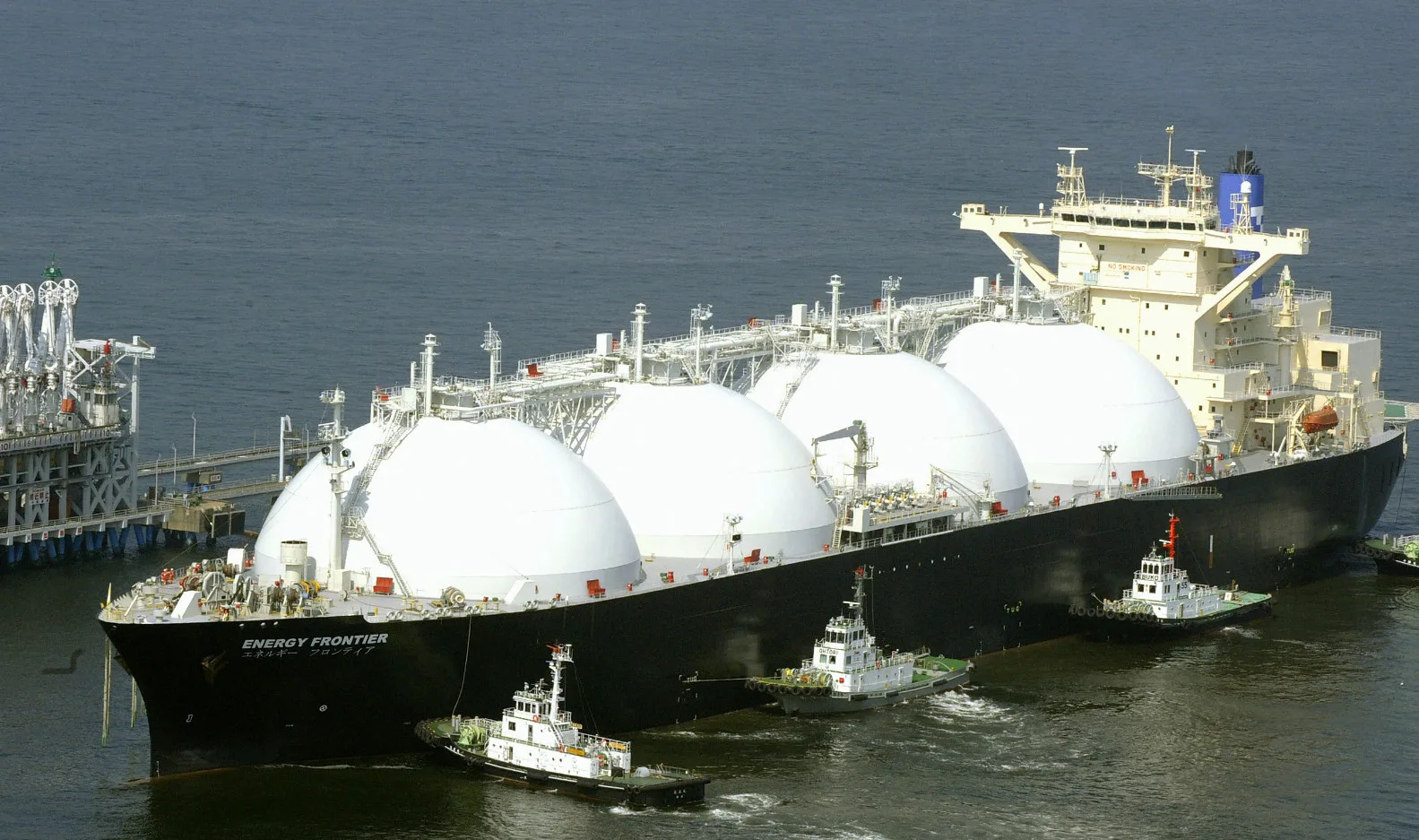 Japan  is a strategic partner for Russia for the development of its Far Eastern regions. In response, Japan needs Russia for ensuring its energy security.
Russia and South Korea
Progressive development of energy cooperation between South Korea and Russia. Especially in the oil and gas, coal and electricity sectors.
In 2025 the Republic of Korea expires a number of large contracts for gas imports from Oman, Malaysia, Qatar and other countries and considers the possibility of increasing supplies from Russia.
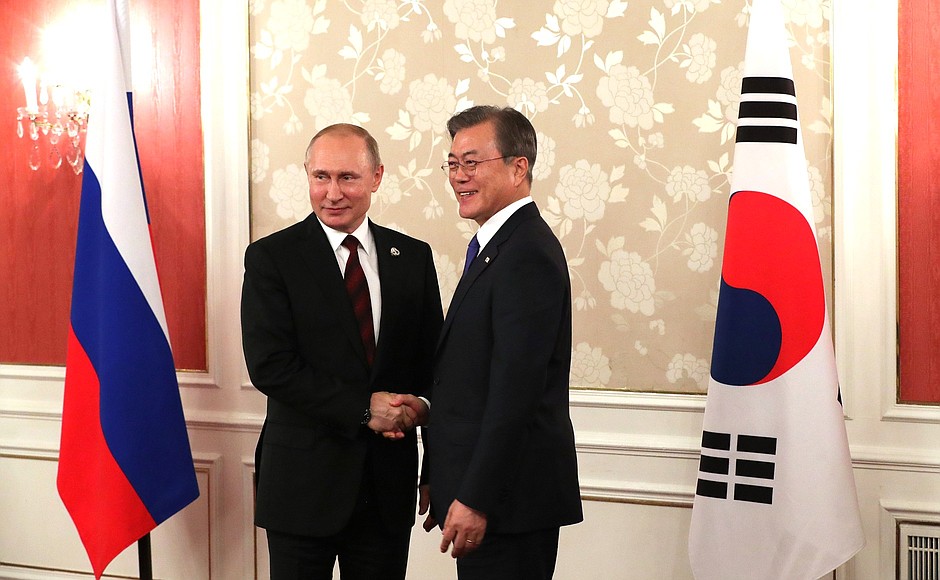 Conclusion
The countries of Northeast Asia have many opportunities for establishing cooperation in the energy sector, as the importing countries are interested in diversifying their suppliers, while the exporting country, Russia, seeks to weaken its dependence on western partners  and is increasingly oriented towards the East

At the same time, Northeast Asia’s countries have a lot of opportunities in promoting their own interests in the other countries  like Australia due to the amount of investments, transnational corporations presented in the country and compete with other participants.

The huge rise of the medical supply and cooperation during pandemic in the sphere of healthcare  has proved to be the driver for the restoration of pre-covid economy and the order inside and outside the region
Thank you!